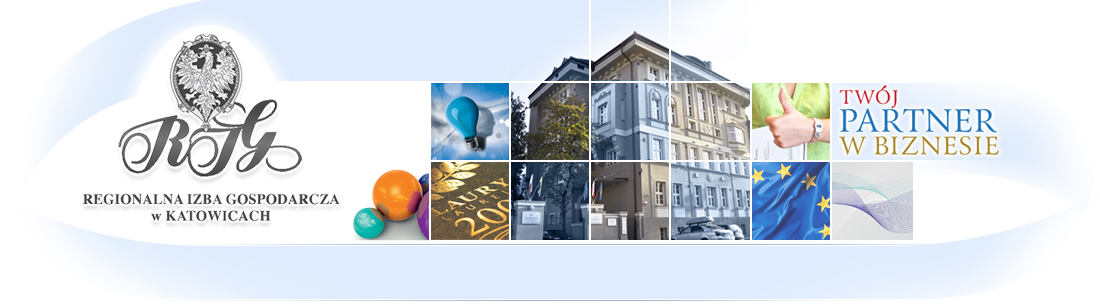 Regionalna Izba Gospodarcza w Katowicach- Twój Partner w biznesie
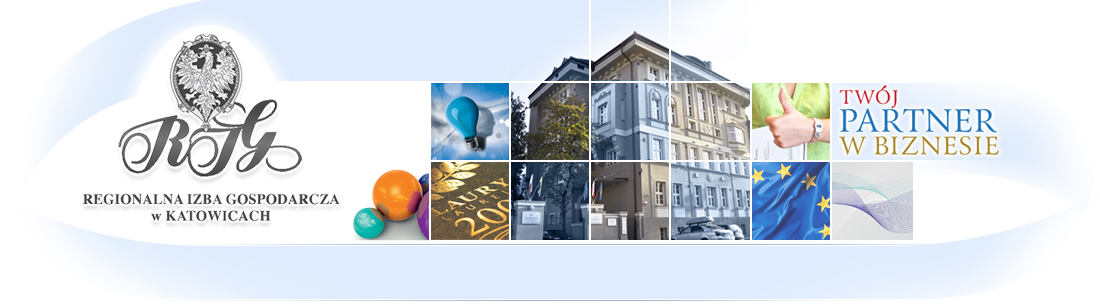 Regionalna Izba Gospodarcza w Katowicach jest niezależną organizacją samorządu gospodarczego zrzeszającą na zasadzie dobrowolności podmioty prowadzące działalność gospodarczą. Zostaliśmy powołani po to, by reprezentować interesy i wspierać zrzeszonych w Izbie przedsiębiorców. 


Izba od ponad 25 lat, realizując swoje zadania statutowe, wspiera podmioty gospodarcze, szczególnie zrzeszone w niej firmy, w dążeniach do budowy innowacyjnej gospodarki w regionie i kraju oraz wzrostu konkurencyjności na Rynku Europejskim. 


Naszą misją jest rozwój przedsiębiorczości poprzez aktywne uczestnictwo w procesie budowy silnego samorządu gospodarczego działającego na rzecz budowy konkurencyjnej i innowacyjnej gospodarki w naszym regionie i kraju.
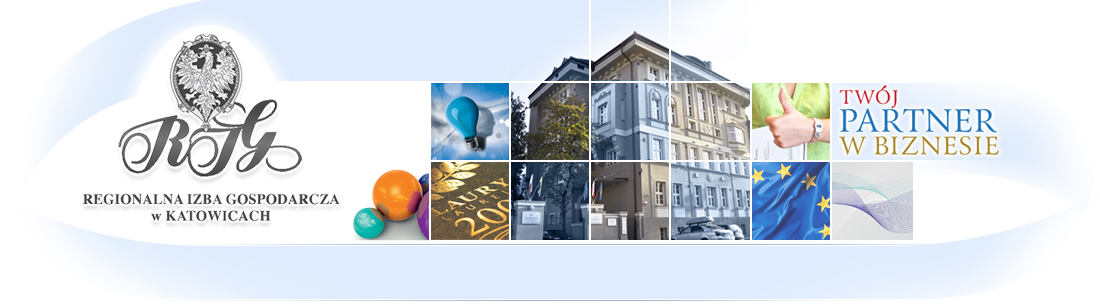 Długoterminowe cele strategiczne Izby
Integracja Członków Izby
Wzrost roli samorządu gospodarczego 
Rozwój przedsiębiorstw, w szczególności sektora MŚP w zakresie wzrostu innowacyjności i konkurencyjności
Współpraca międzynarodowa przedsiębiorstw
Promowanie postaw przedsiębiorczych młodych ludzi
      i rozwoju młodych przedsiębiorców
Propagowanie zasad społecznej odpowiedzialności
      i etyki w biznesie
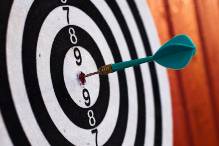 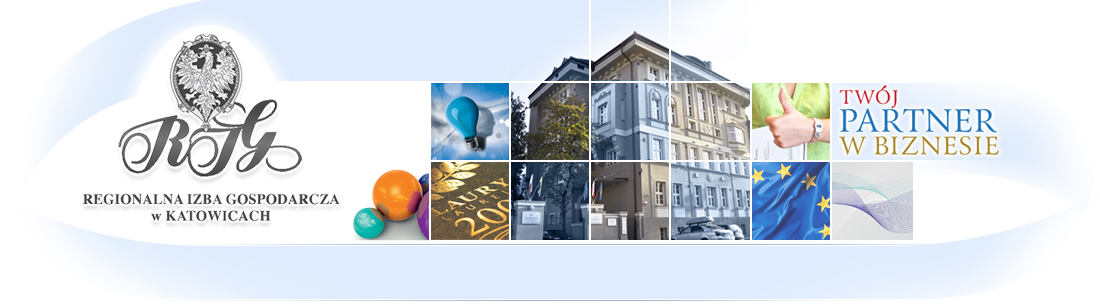 W jaki sposób wspieramy rozwój firm? /1/
organizujemy Europejski Kongres Małych i Średnich Przedsiębiorstw oraz wiele innych ciekawych konferencji i seminariów,
doradzamy w zakresie pozyskiwania zewnętrznych źródeł finansowania, innowacji, efektywności energetycznej i internacjonalizacji,
podnosimy kwalifikacje pracowników firm organizując przydatne szkolenia i warsztaty,
realizujemy projekty badawcze i rekrutacyjne,
animujemy współpracę sfery nauki i biznesu, 
rozwijamy kontakty międzynarodowe firm m.in. przygotowanie strategii rozwoju eksportu, organizację misji gospodarczych, wspieranie udziału w targach i kojarzenie partnerów,
wydajemy świadectwa pochodzenia oraz legalizujemy dokumenty w handlu zagranicznym,
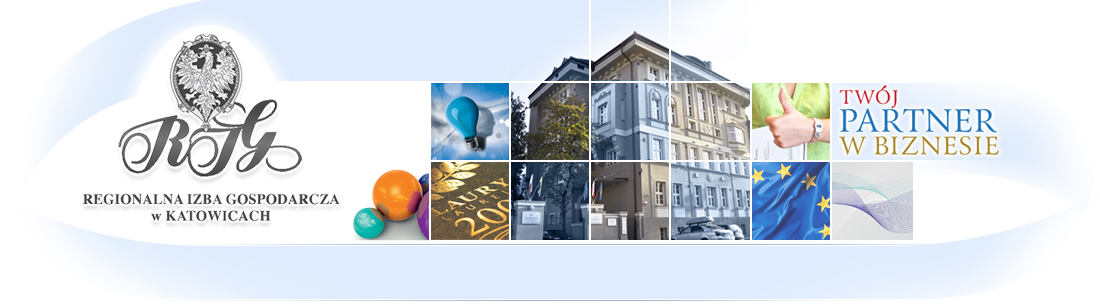 W jaki sposób wspieramy rozwój firm? /2/
nagradzamy najlepszych w ramach konkursów Laurów Umiejętności i Kompetencji i  Śląskiej Nagrody Jakości, 
skutecznie promujemy firmy z wykorzystaniem naszych wydarzeń i publikacji, strony www, fanpage’a, newslettera i  dedykowanych mailingów,
integrujemy firmy i pomagamy nawiązywać owocne kontakty biznesowe,
wdrażamy projekty unijne wpływające na rozwój gospodarczy regionu,
współpracujemy z administracją rządową i samorządową w celu poprawy warunków prowadzenia działalności gospodarczej w regionie, kraju i Unii Europejskiej,
rozstrzygamy sprawy cywilne i gospodarcze o charakterze majątkowym i niemajątkowym w Sądzie Arbitrażowym.
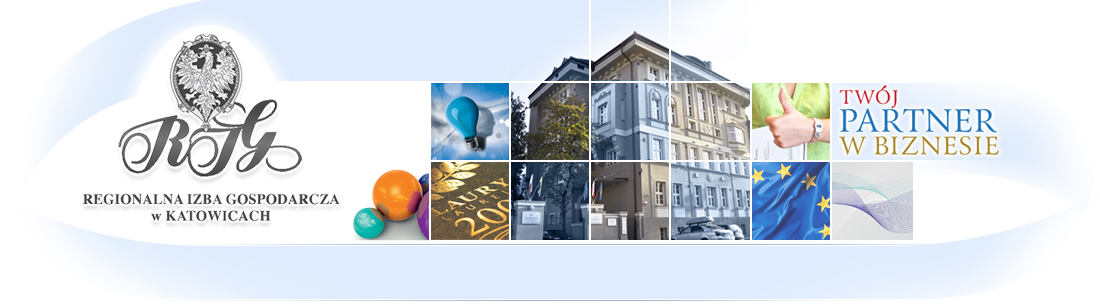 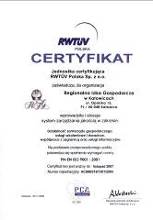 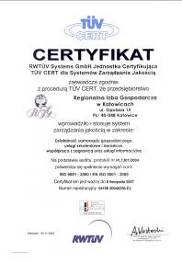 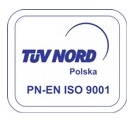 Posiadamy 
Certyfikat Jakości EN ISO 9001:2008
w zakresie działalności samorządu gospodarczego, usług szkoleniowych, doradczych i informacyjnych oraz współpracy międzynarodowej.
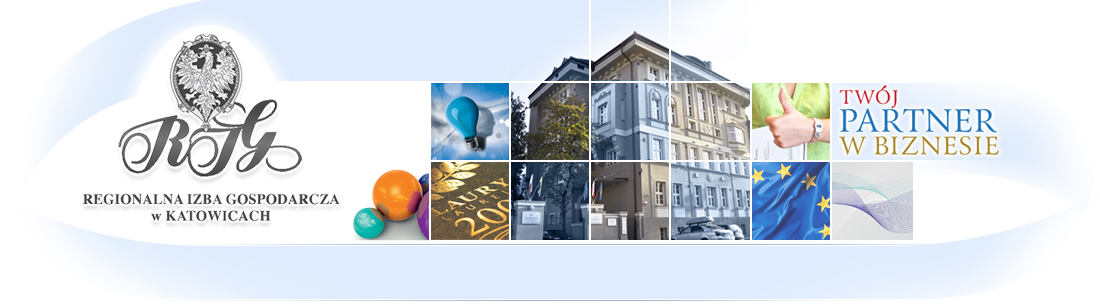 Jesteśmy Laureatem XVI edycji
Polskiej Nagrody Jakości w kategorii organizacje
samorządu gospodarczego.
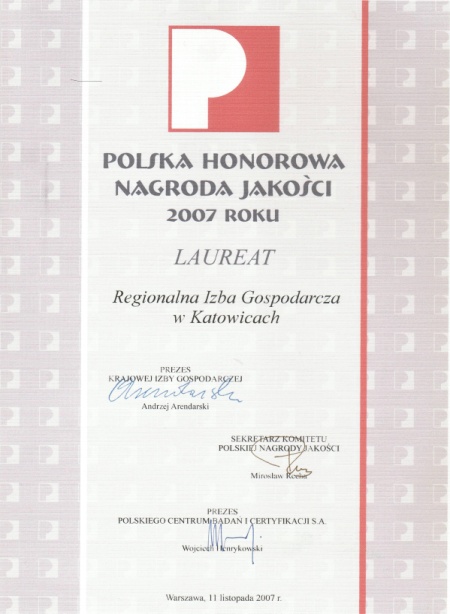 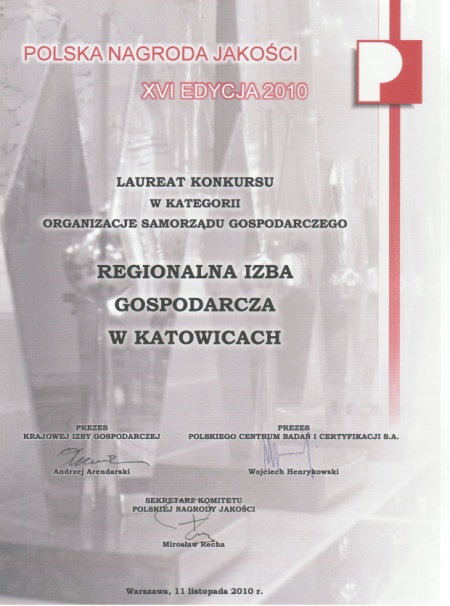 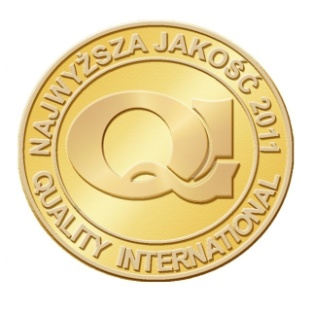 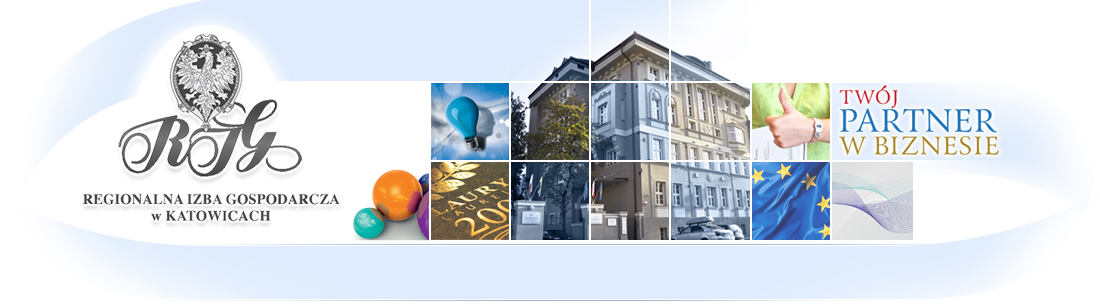 Jesteśmy akredytowanym ośrodkiem 
Krajowego Systemu Usług dla Małych i Średnich Przedsiębiorstw
w zakresie usług informacyjnych, szkoleniowych oraz doradczych o charakterze ogólnym i proinnowacyjnym.
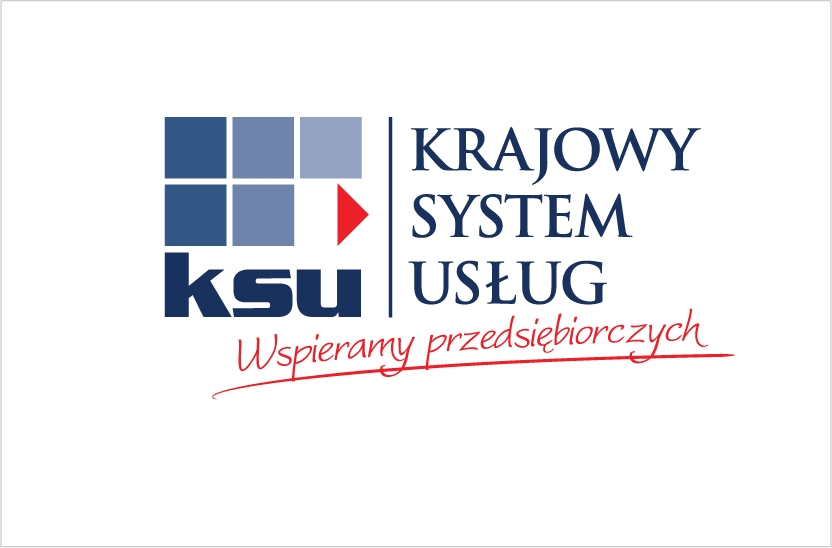 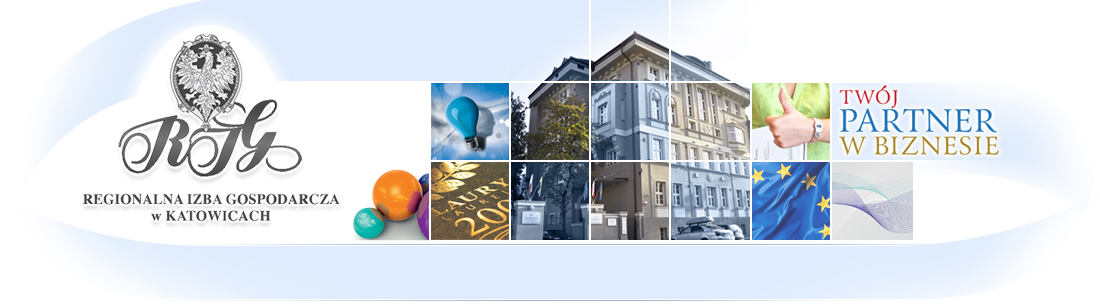 Współpracujemy na bazie podpisanych umów o współpracy z następującymi Izbami:
Austria (Styria)
Belgia (Limburg)
Czechy (Hradec Kralove, Ostrawa)
Francja (Chambery, Lille)
Hiszpania (Barcelona, Oviedo)
Holandia (Haarlem)
Irlandia
Maroko (Casablanca)
Niemcy (Halle-Dessau, Essen i Oberhausen, Land Hesji)
Pakistan (Lahore)
Portugalia (Porto)
Rosja (Republika Baszkortostanu, Lipieck, Smoleńsk, Kaliningrad)
Słowacja (Bańska Bystrzyca, Żilina)
Tunezja (Sfax, Sousse)
Ukraina (Lwów, Donieck)
Wielka Brytania (Leeds)
Walia (Cardiff)
Węgry (Miszkolc, Csongrad)
Włochy (Mediolan)
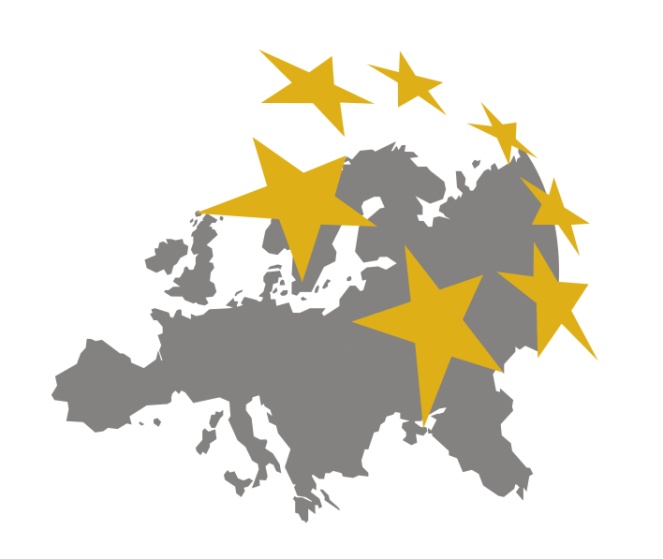 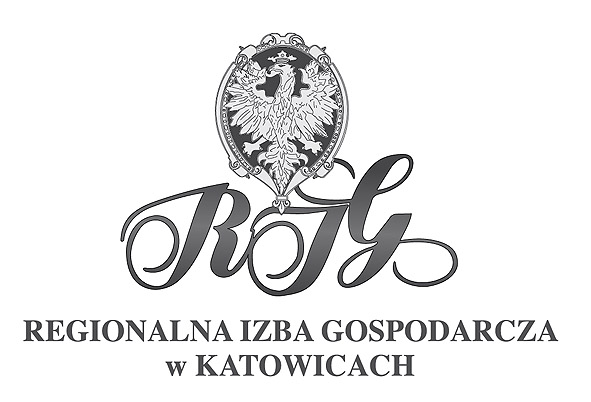 Europejski Kongres Małych i Średnich Przedsiębiorstw
Największe w Europie spotkanie firm sektora MŚP!
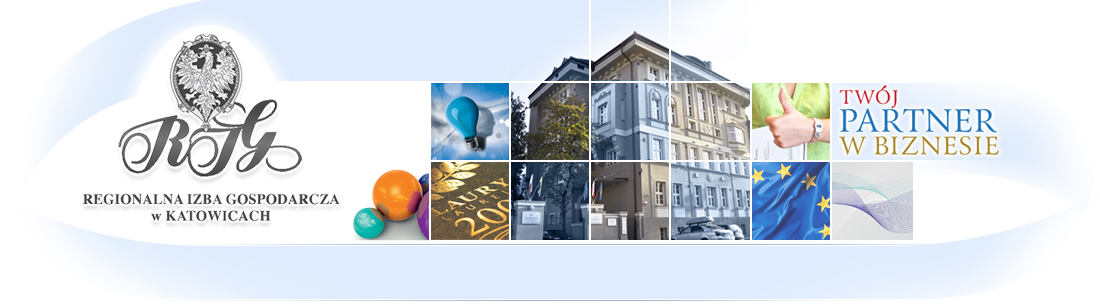 Europejski Kongres MŚP umożliwia:
Wymianę doświadczeń
 Zapożyczenie dobrych wzorców i skutecznych praktyk   	stosowanych w innych krajach
 Konfrontację odmiennych poglądów i planów gospodarczych
	na przyszłość
 Spojrzenie na gospodarkę z szerszej perspektywy
 Globalne spojrzenie na problemy gospodarcze
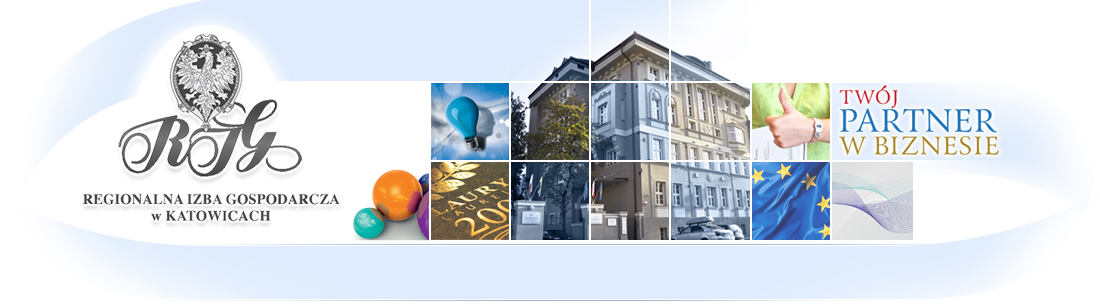 Stałe wydarzenia towarzyszące Kongresowi
TARGI BIZNES EXPO 

Ideą Targów jest stworzenie platformy skutecznego biznesu służącego wymianie ofert, wiedzy, doświadczeń i kontaktów. Każdego roku w jednym miejscu gromadzą się przedstawiciele dynamicznie rozwijających się firm z sektora MŚP, reprezentanci dużych przedsiębiorstw posiadających ofertę usług i produktów dla małych i średnich firm, przedstawiciele uczelni wyższych i instytucji otoczenia biznesu.

PROGRAM „SAMORZĄD, KTÓRY WSPIERA MŚP”

Program skierowany do jednostek samorządu terytorialnego szczebla wojewódzkiego, powiatowego i lokalnego. Celem programu jest wyłonienie i promocja samorządów, które stwarzają przedsiębiorstwom sektora MŚP dogodne warunki do prowadzenia działalności gospodarczej oraz w szczególny sposób wspierają rozwój tego sektora.
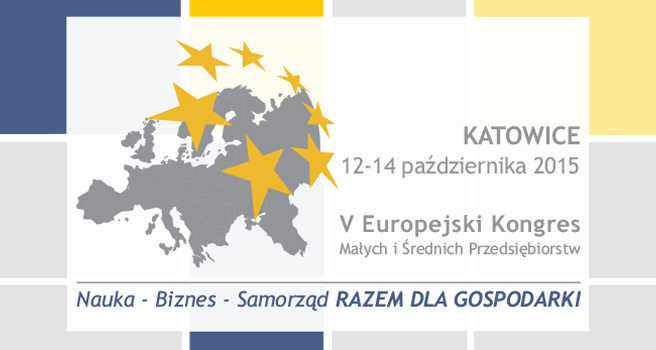 V Europejski Kongres MŚP w liczbach:

3 DNI DEBAT I SPOTKAŃ
63 PANELE DYSKUSYJNE
12 WYDARZEŃ TOWARZYSZĄCYCH
400 GOŚCI ZAGRANICZNYCH Z 42 KRAJÓW
100 WYSTAWCÓW TARGÓW BIZNES EXPO
2000 PUBLIKACJI W MEDIACH BRANŻOWYCH, REGIONALNYCH I OGÓLNOPOLSKICH
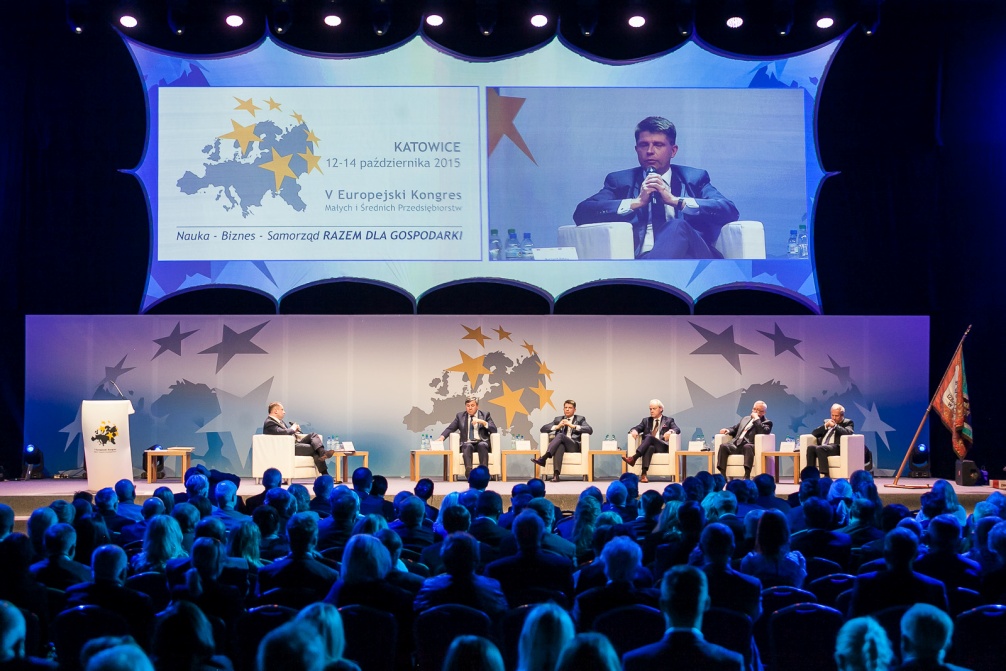 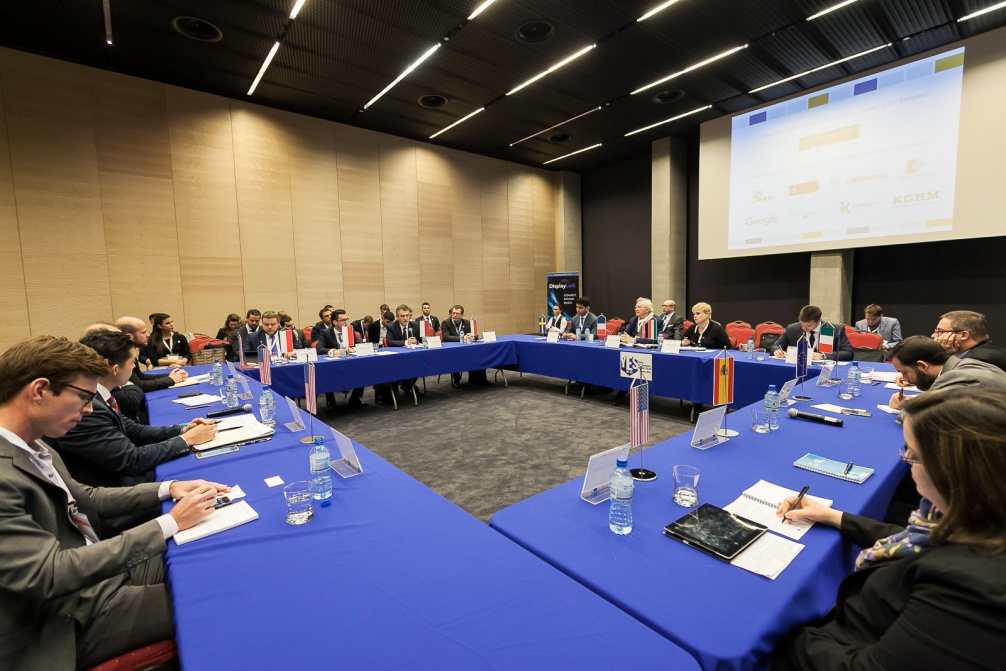 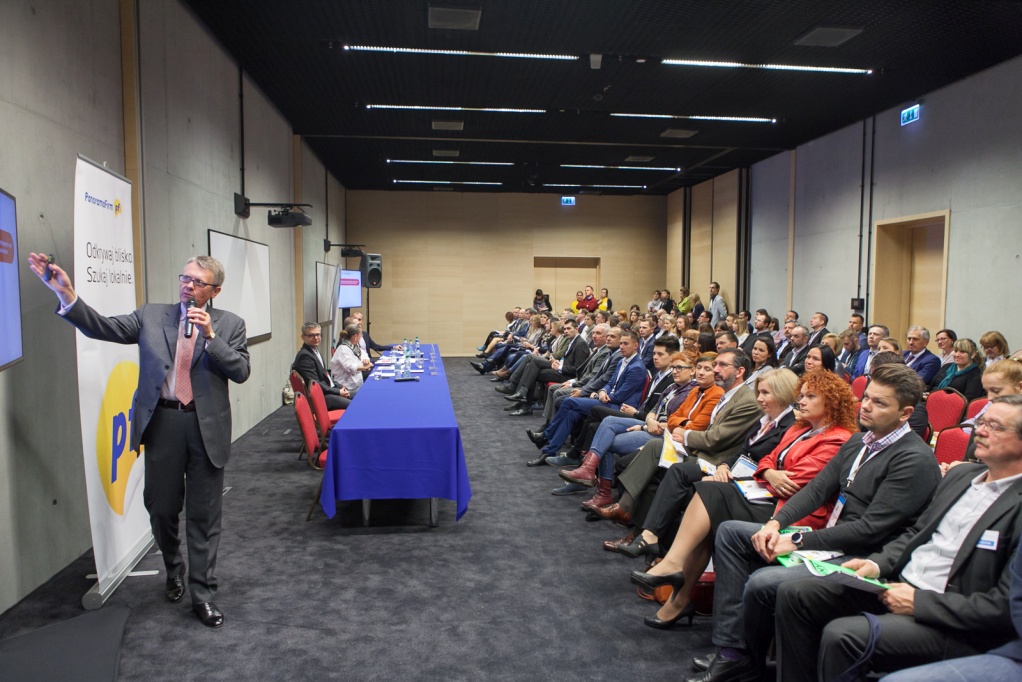 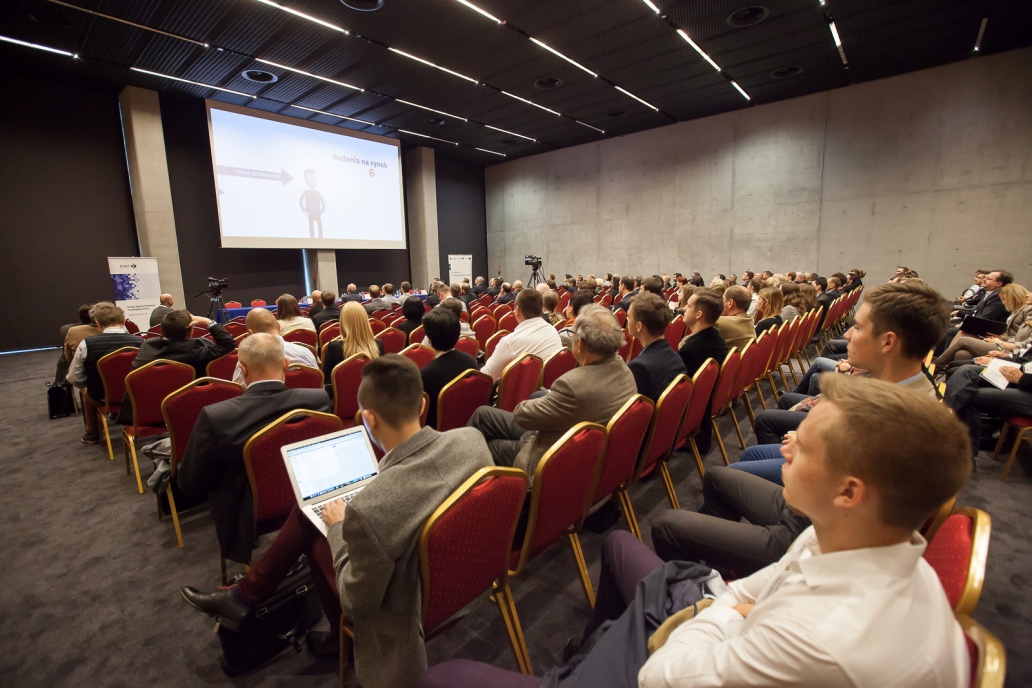 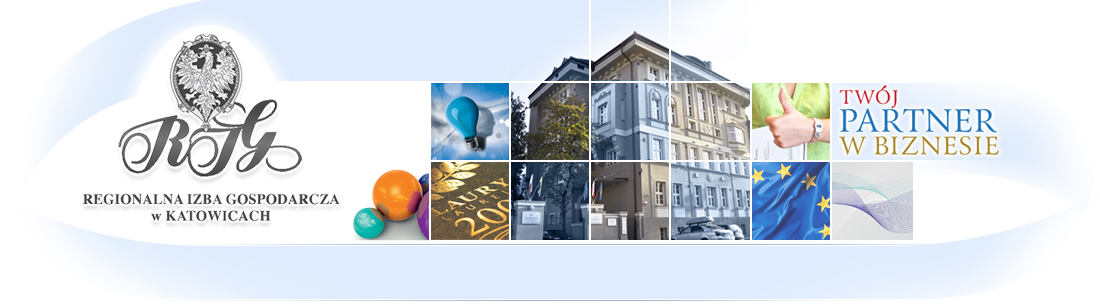 23 edycje Laurów zaowocowały gronem wspaniałych Laureatów – osobistości ze świata polityki, gospodarki, nauki i kultury, których osiągnięcia trwale zapisały się w historii.
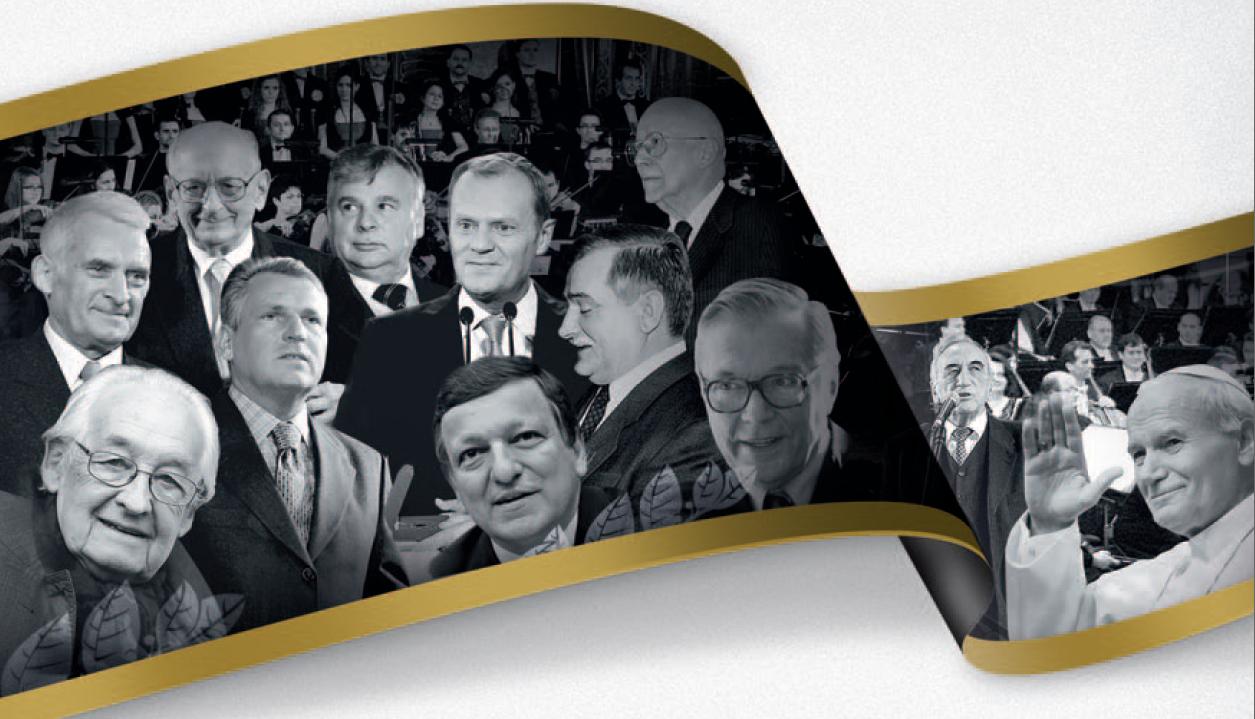 Laury są inicjatywą partnerską Regionalnej Izby Gospodarczej w Katowicach, Regionalnej Izby Handlu i Przemysłu w Bielsku-Białej, Regionalnej Izby Przemysłowo-Handlowej w Częstochowie, Opolskiej Izby Gospodarczej oraz Izby Przemysłowo-Handlowej ROP.
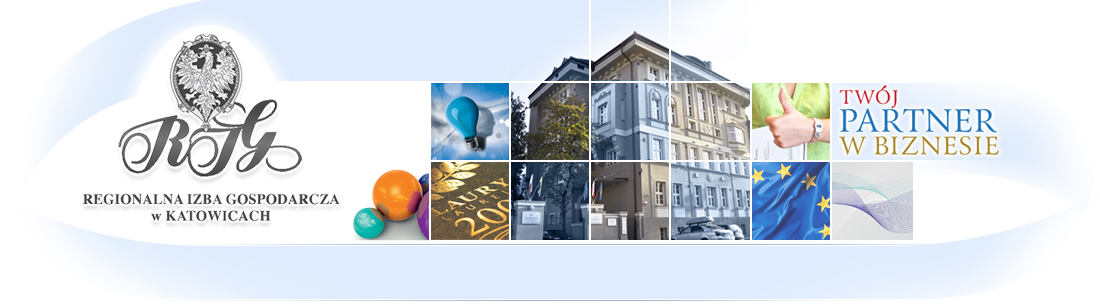 ENJ
             PNJ 
ŚNJ
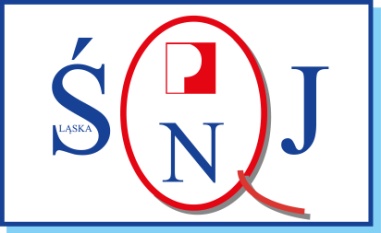 Śląska Nagroda Jakości 
najważniejszy  konkurs  jakościowy  w  regionie!
Cele Konkursu: 
promocja i wdrażanie w regonie nowoczesnych koncepcji zarządzania przedsiębiorstwem (TQM – Total Quality Managament), 
promocja śląskich przedsiębiorstw i instytucji
popularyzacja projakościowego sposobu myślenia

Udział w Konkursie to znakomita okazja do sprawdzenia potencjału organizacji i możliwość przeprowadzenia głębokiej samooceny zweryfikowanej oceną ekspercką zawartą w raporcie końcowym.
Konkurs objęty jest Honorowym Patronatem Wojewody Śląskiego oraz Marszałka Województwa Śląskiego
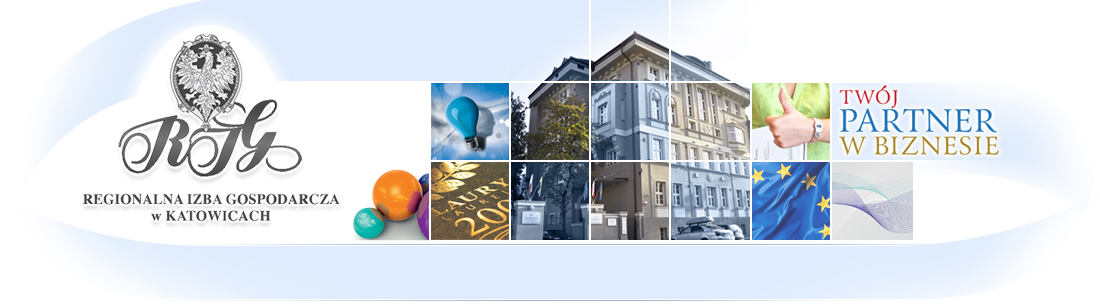 Stawiamy na jakość
Program skierowany jest do firm i organizacji posiadających wdrożony System Zarządzania Jakością, których nadrzędną ideą jest dbałość o jakość swoich usług i produktów oraz wdrożonych standardów zarządzania.
Celem programu jest wyłonienie liderów jakości oraz ich promocja.
Zostanie laureatem programu „Stawiamy na jakość” wzmacnia wizerunek firmy w jej otoczeniu oraz wśród pracowników przedsiębiorstwa. Otrzymanie tytułu jest wyraźnym sygnałem dla klientów, konsumentów i kontrahentów laureata, iż podejmowane przez niego działania służące podnoszeniu jakości produktów, usług czy standardów zarządzania mają charakter ciągły oraz dają pełną gwarancję spełnienia najwyższych standardów.
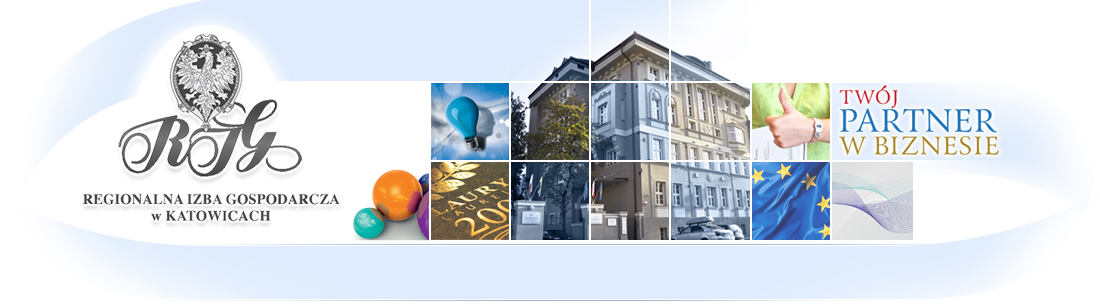 FORUM MŁODYCH PRZY IZBIE
Skupia młodych, ambitnych ludzi, aktywnie wspierających działania Izby. 

Jest organizacją non-profit szeroko współpracującą ze światem kultury, nauki i biznesu.

Obszary działania FM to projekty charytatywne, kulturalne oraz szkoleniowe, w których najważniejsi są młodzi ludzie, a zespoły projektowe tworzone są na potrzeby realizacji konkretnych wydarzeń. 

Entuzjazm, twórcza atmosfera i otwartość połączone z wiedzą i doświadczeniem – to właśnie znaki rozpoznawcze Forum Młodych.
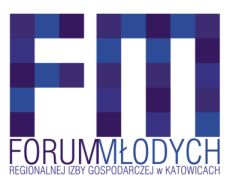 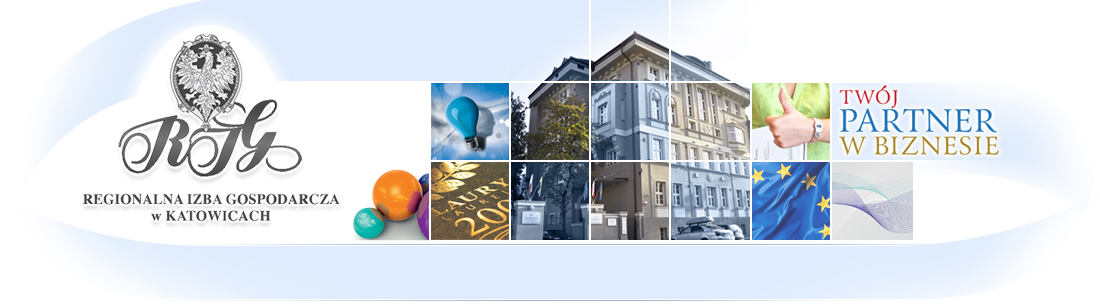 Sąd Arbitrażowy 
przy Regionalnej Izbie Gospodarczej w Katowicach
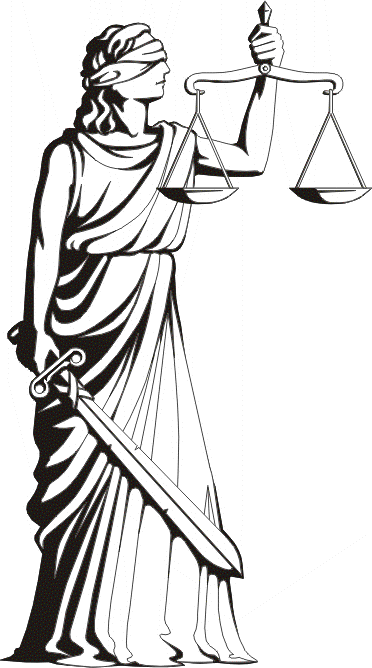 Powołany w 1991 roku

Katowice
ul. Opolska 15
tel. (32) 35 111 93
lub (32) 781 49 93

www.rig.katowice.pl/sadpolubowny
e-mail: spolubowny@rig.katowice.pl
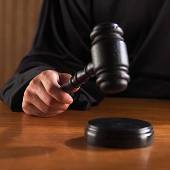 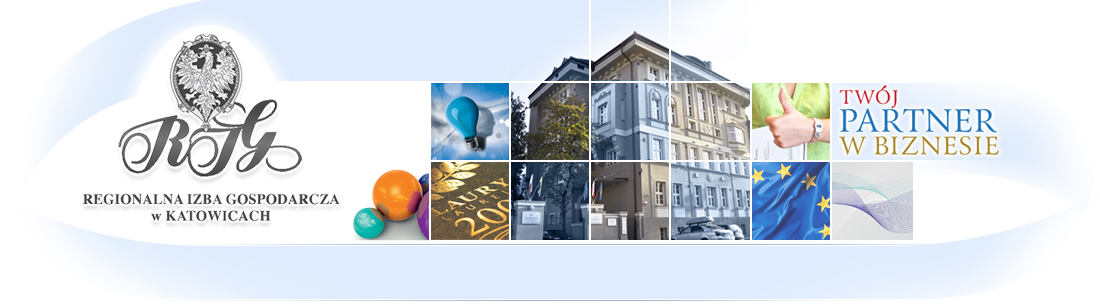 Zalety sądownictwa arbitrażowego 
w porównaniu do sądownictwa powszechnego
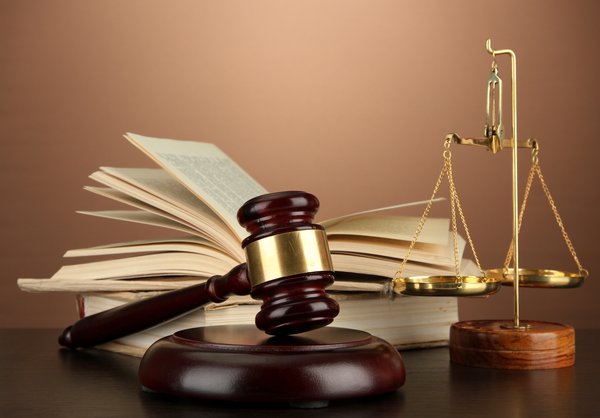 Szybsze, tańsze i prostsze postępowanie
Braki formalne nie skutkują odrzuceniem pozwu 
	czy wniosków dowodowych
Wpływ stron na obsadę składu orzekającego
Fachowość – spory rozstrzygane przez ekspertów z danej dziedziny
Poufność postępowania – rozprawa bez udziału publiczności
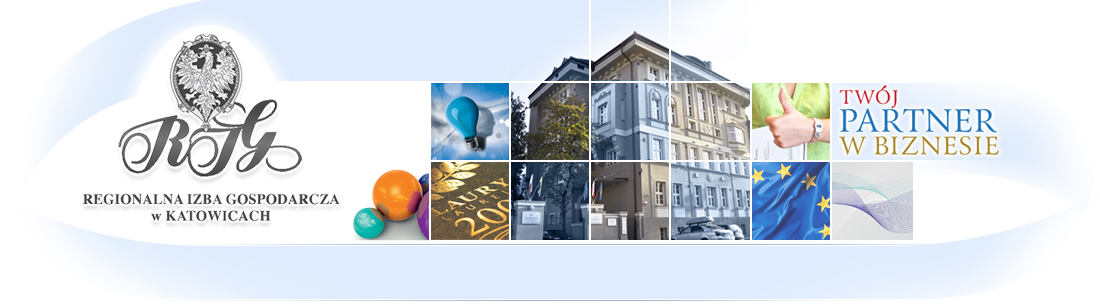 Dołącz do grona naszych firm członkowskich!
Członkom Izby oferujemy m.in.:

Możliwość nieodpłatnego uczestnictwa w cyklicznych spotkaniach Klubu Członkowskiego oraz wielu innych ciekawych przedsięwzięciach i wydarzeniach

Bezpłatne konsultacje z ekspertami z różnych dziedzin związanych z prowadzeniem firmy

Aktualne informacje, zaproszenia i publikacje wprost na Twoją skrzynkę e-mail

Możliwość posługiwania się logo Izby wraz z zaznaczeniem „Firma Członkowska RIG 
w Katowicach” w materiałach firmowych i na stronie WWW oraz powoływania się na fakt przynależności do Izby w kontaktach z klientami i kontrahentami

Atrakcyjne składki członkowskie
 
Kompleksową ofertę usług z pakietem zniżek tylko dla firm członkowskich
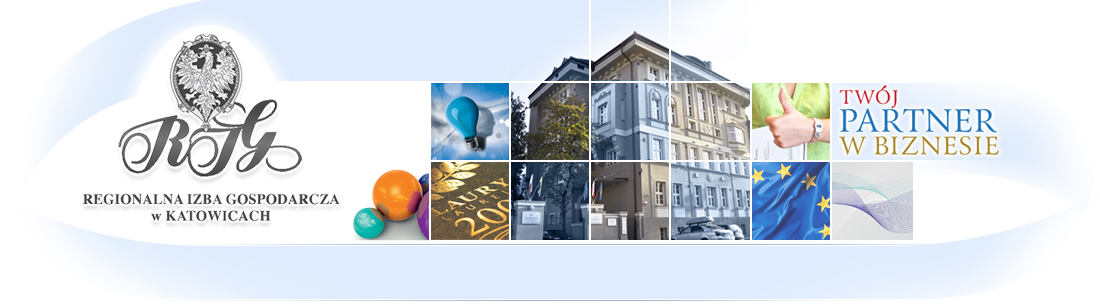 Zapraszamy do odwiedzenia naszej strony internetowej
www.rig.katowice.pl
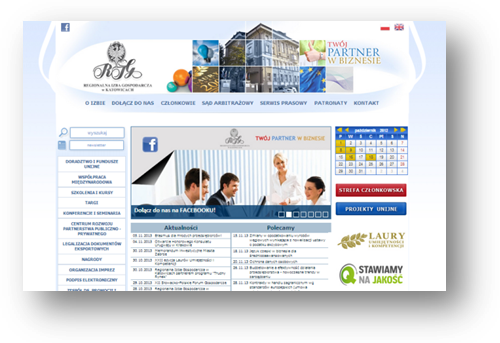 ponad 10 000 wizyt 	miesięcznie

ponad 2500 subskrybentów 	newslettera 

możliwość promocji Państwa 	przedsięwzięć
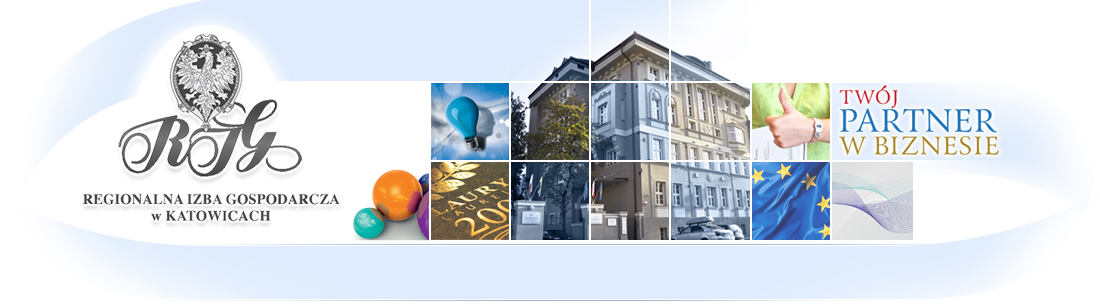 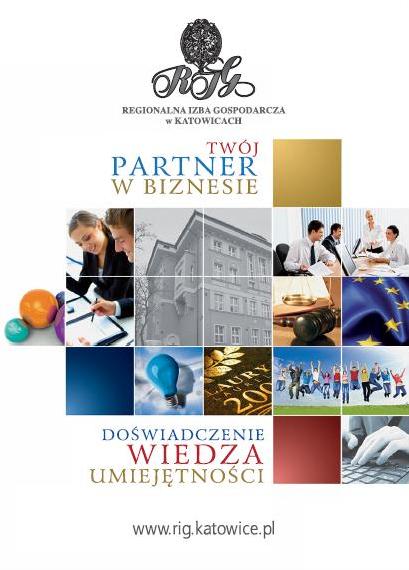 Regionalna Izba Gospodarcza 
w Katowicach

ul. Opolska 15
40-084 Katowice
tel.: (32) 35 111 80/90
fax (32) 35 111 85

rig@rig.katowice.pl
www.rig.katowice.pl
facebook.com/RIGwKatowicach
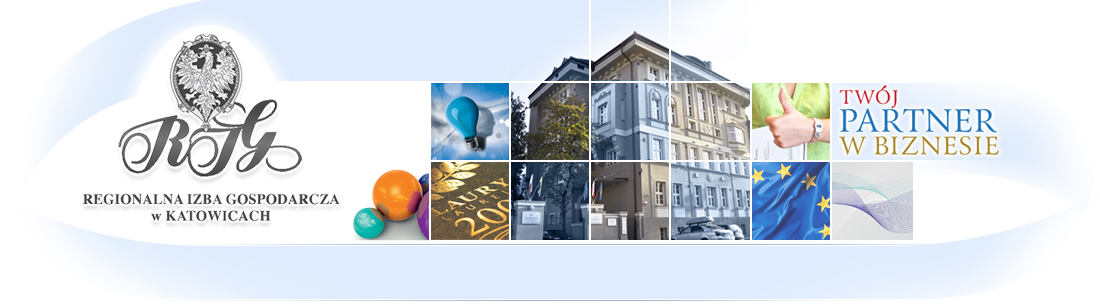 Zapraszamy do współpracy 